ARTE
ARTE
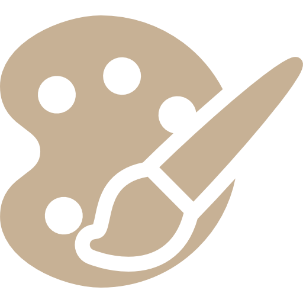 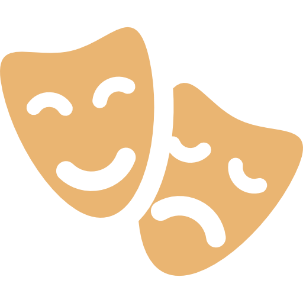 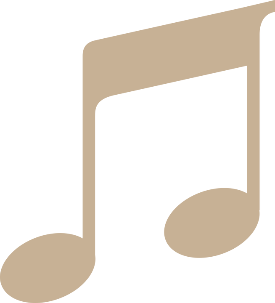 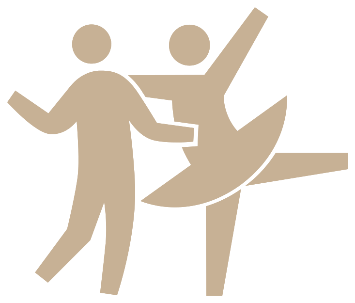 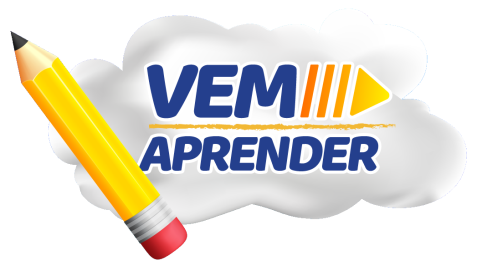 Objetivos da aula:
Objetivos da aula:
Conhecer/relembrar o que é Arte Visual;

Conhecer o Movimento Cubista;

Diferenciar as formas visuais figurativas das abstratas.
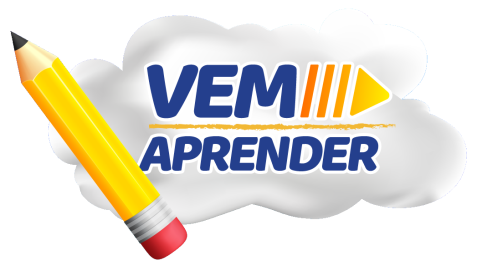 Diferentes linguagens da Arte:
Diferentes linguagens da Arte:
ARTES CÊNICAS (TEATRO)
MÚSICA
DANÇA
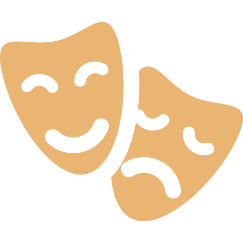 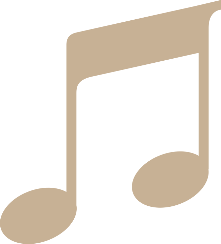 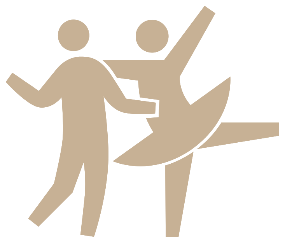 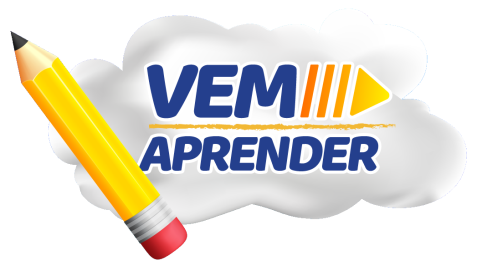 TEMA DA AULA:
TEMA DA AULA:
ARTE VISUAL
ARTE VISUAL
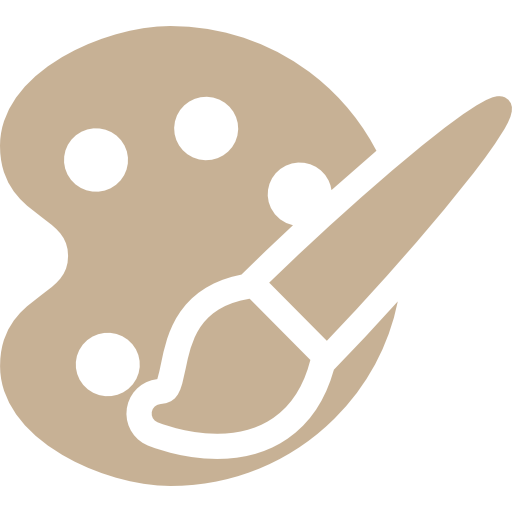 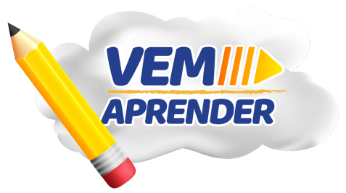 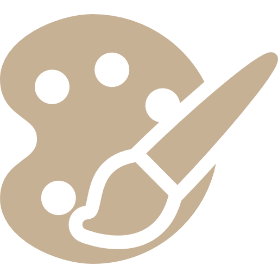 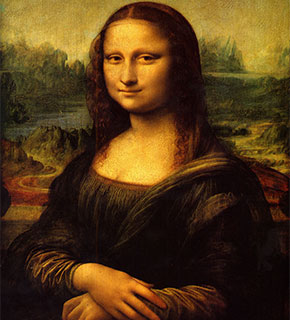 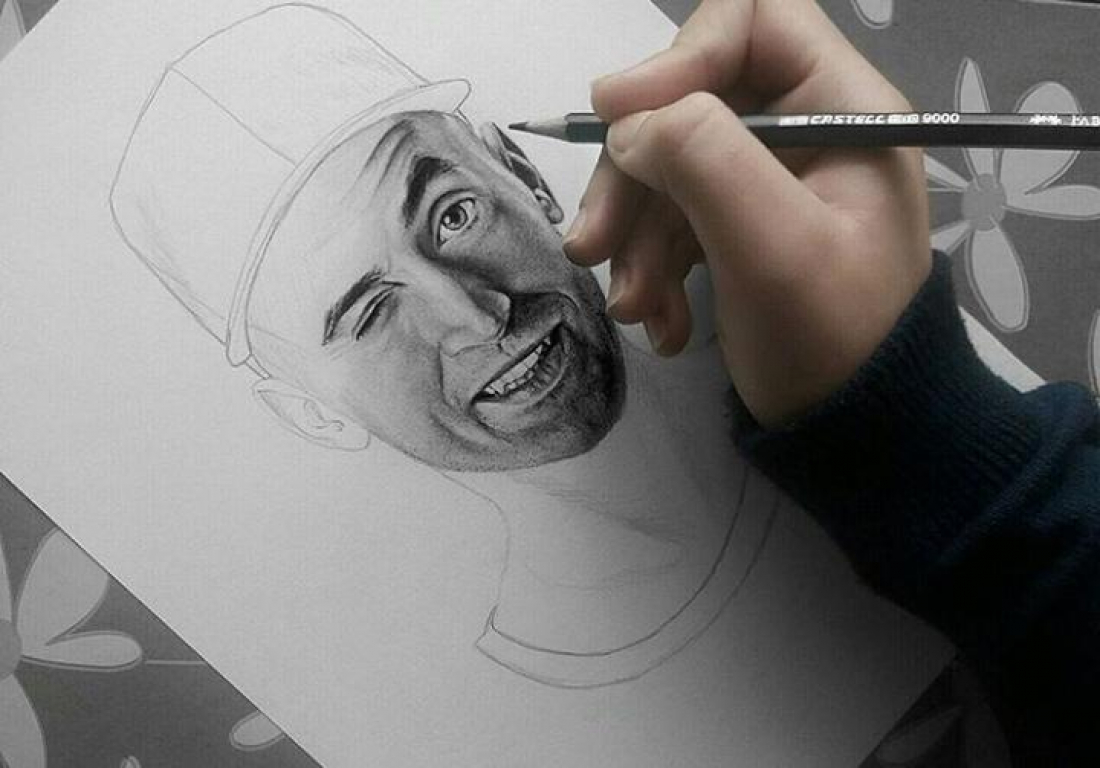 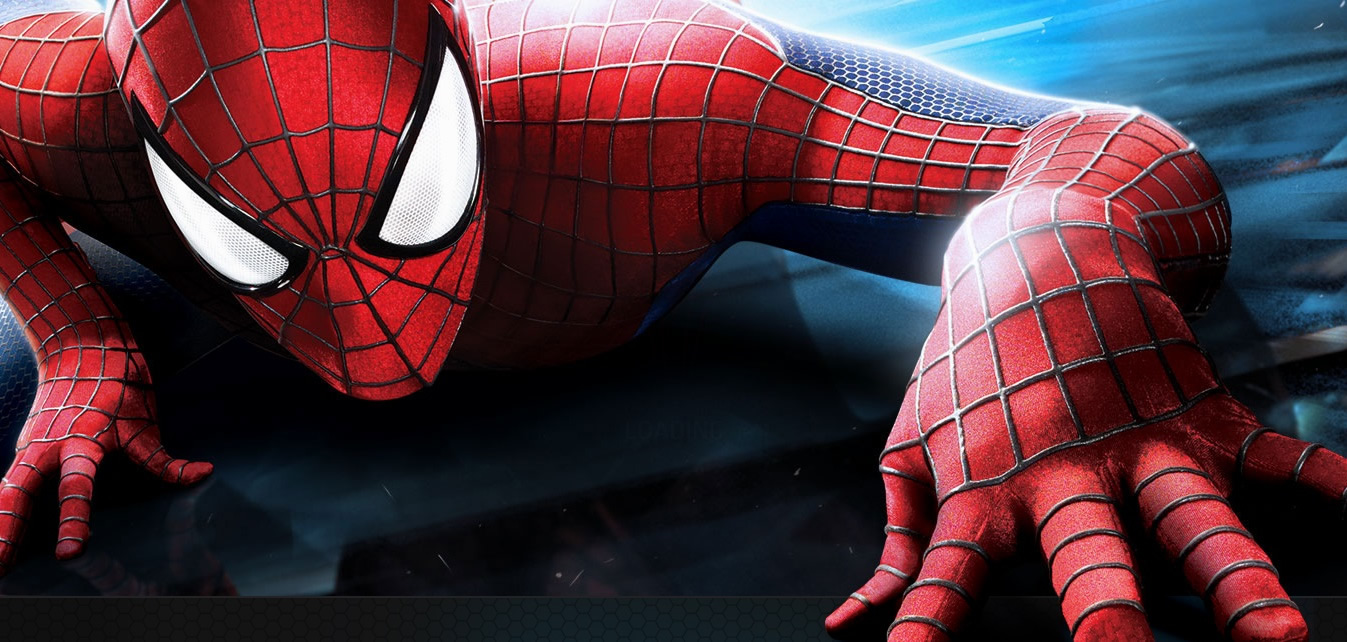 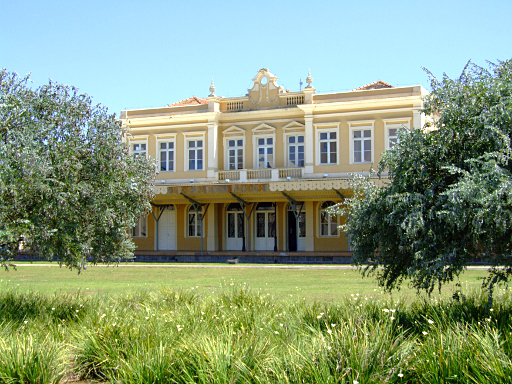 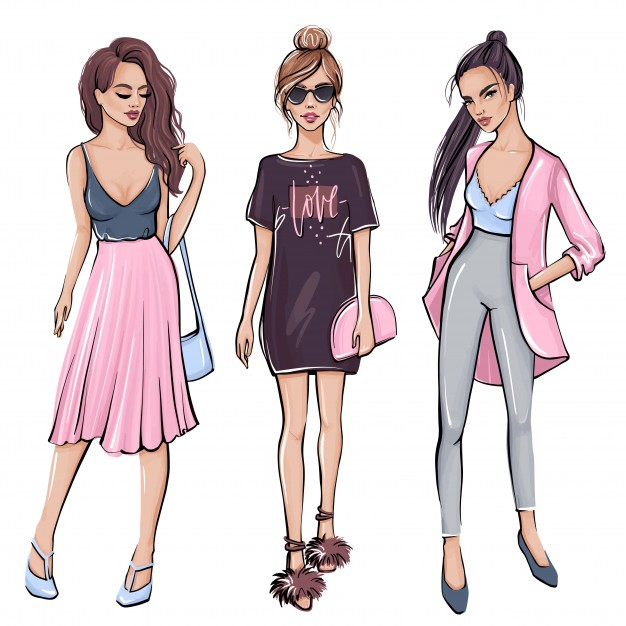 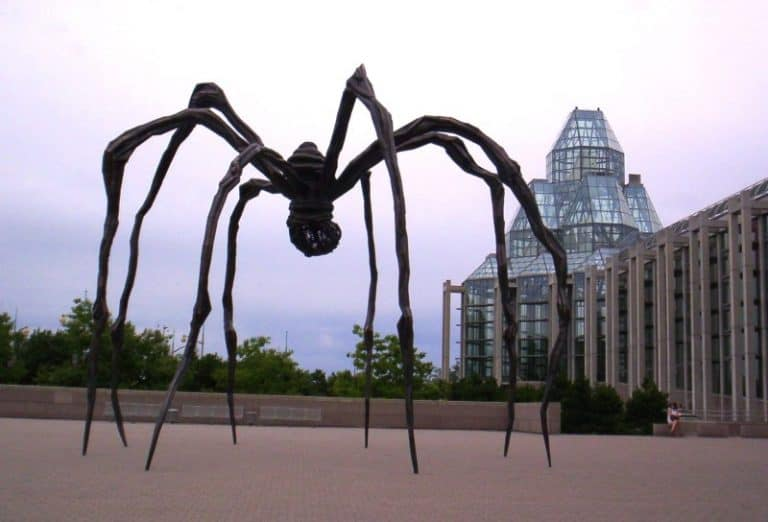 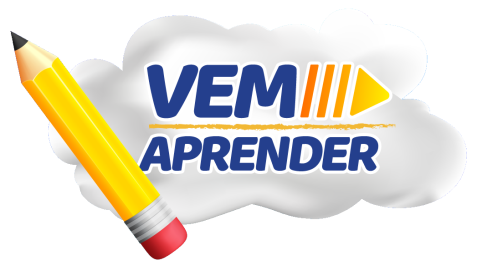 Imagens da Internet
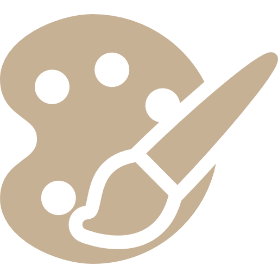 ARTES VISUAIS
ARTES VISUAIS
DESENHO
PINTURA
GRAVURAS
ESCULTURA
CINEMA
ARQUITETURA
MODA
ETC.
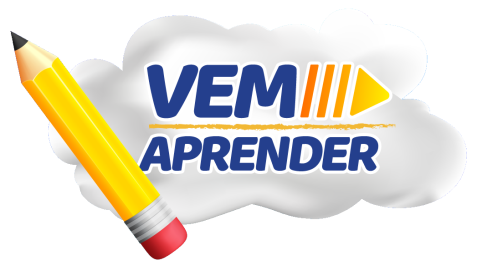 A Arte passa por transformações. Com o passar do tempo novas criações, novos significados, novos materiais e diferentes maneiras de pintar.
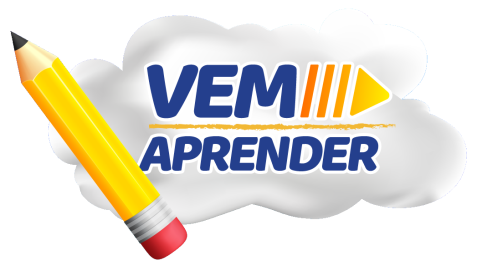 Imagens da Internet
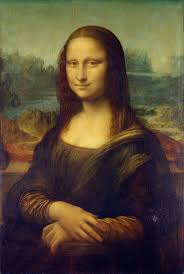 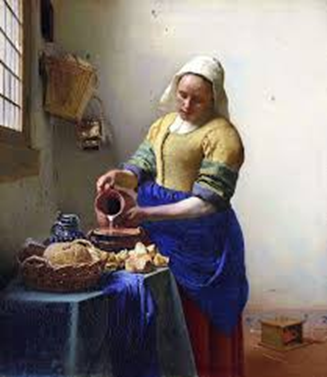 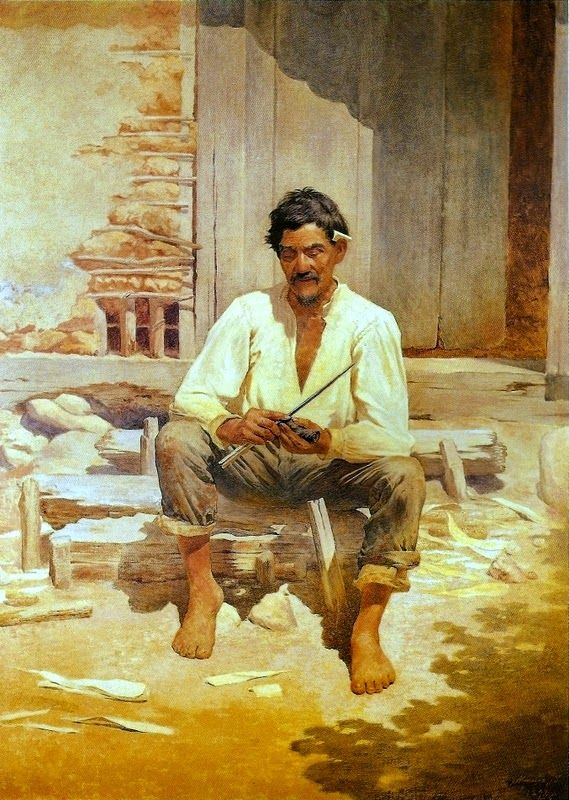 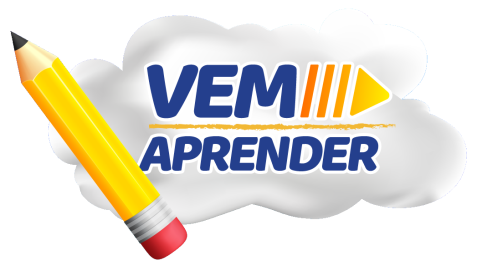 Imagens da Internet
POLLOCK
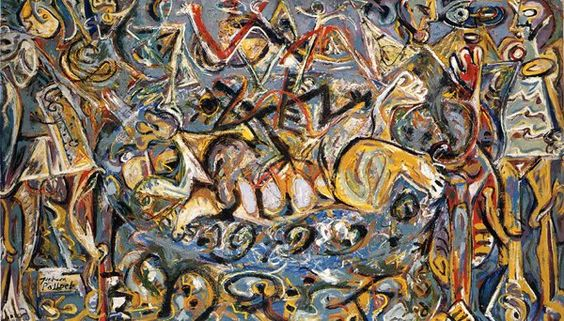 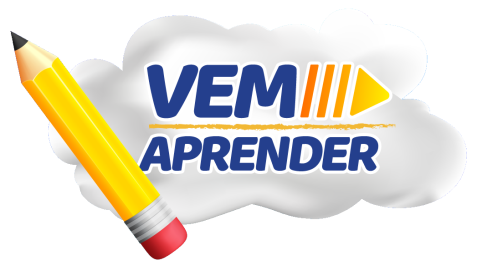 Imagens da Internet
PABLO PICASSO (1881–1973)
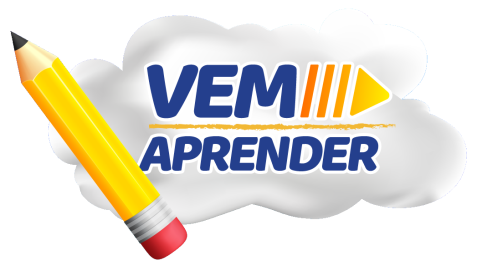 Imagem da Internet
PABLO PICASSO
PABLO PICASSO
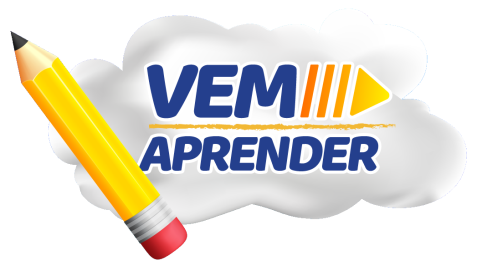 Imagem da Internet
CUBISMO
CUBISMO
SURGIU NO SÉCULO XX (1907) NA FRANÇA. 
OS ARTISTAS QUERIAM UMA NOVA LINGUAGEM.
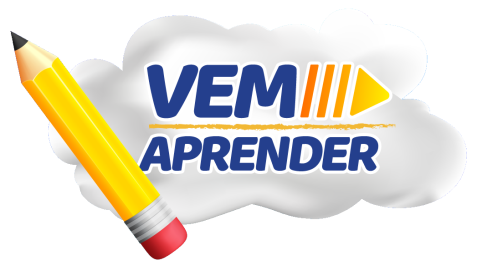 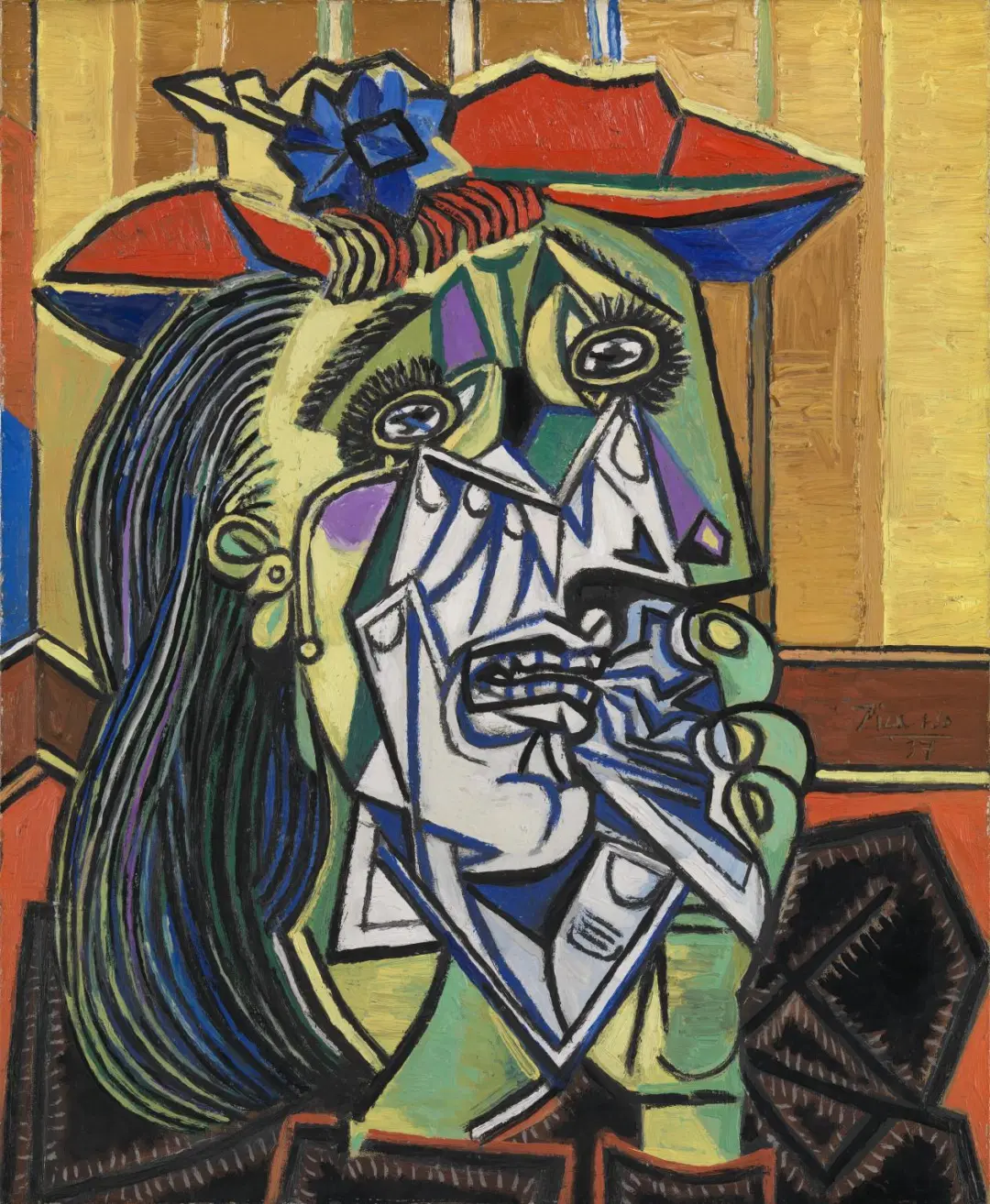 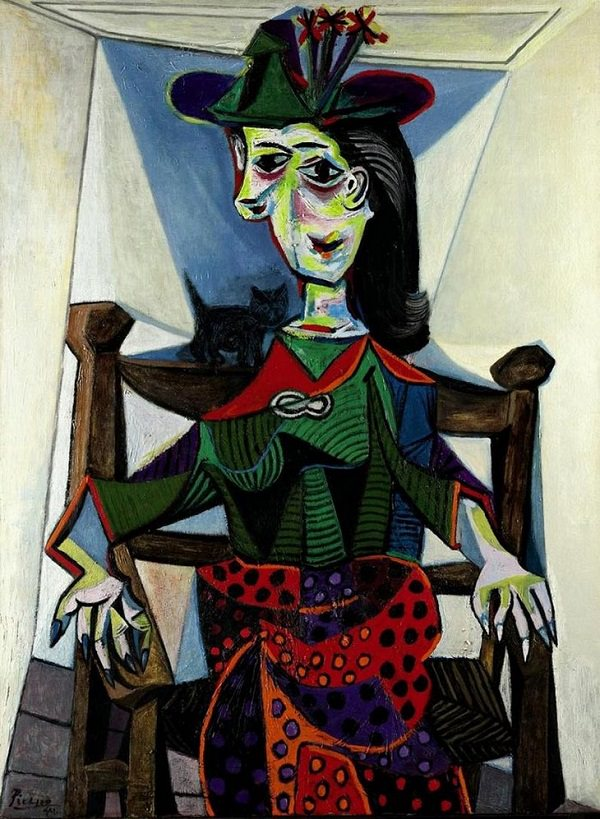 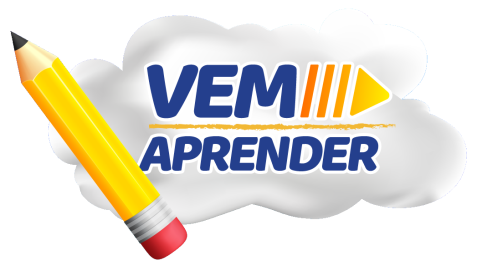 Imagens da Internet
Características do Cubismo
Características do Cubismo
Uso de formas geométricas;
Linhas retas;
Fragmentação das formas e distorção da realidade;
Representação das figuras em vários planos;
As figuras parecem esculturas.
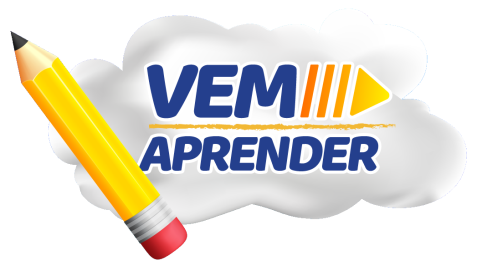 MENINAS
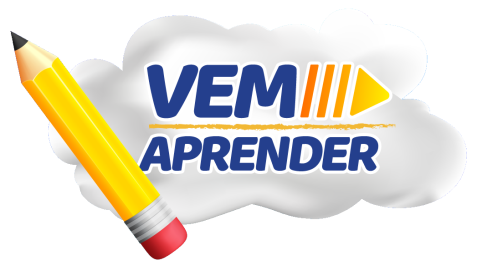 Imagem da Internet
GEORGES BRAQUE
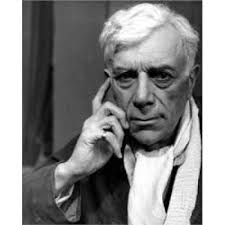 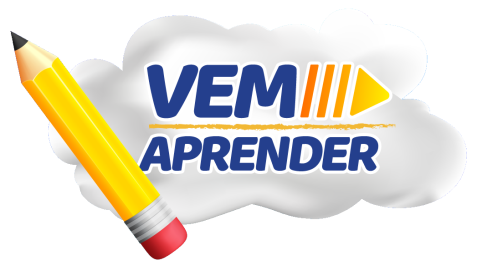 Imagem da Internet
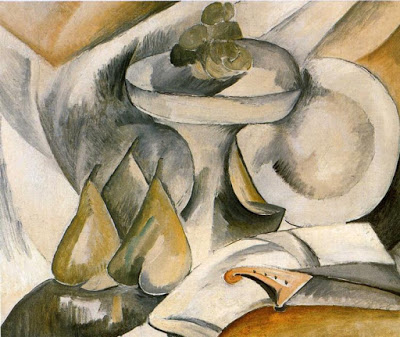 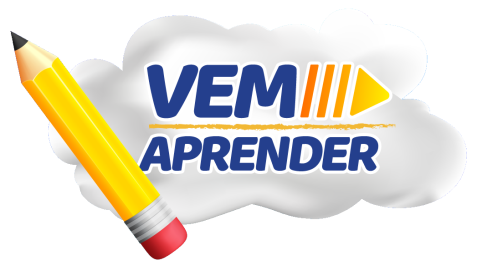 Imagens da Internet
Formas Figurativas
FIGURATIVO É UMA FORMA DE ARTE QUE REPRESENTA DE FORMA REAL OS DESENHOS, AS PINTURAS, OS OBJETOS, AS PESSOAS, ETC.
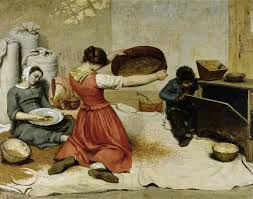 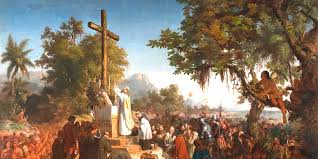 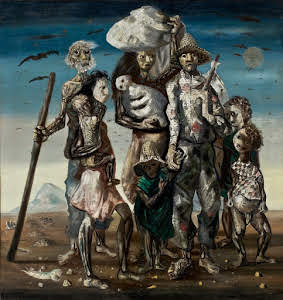 Imagem da Internet
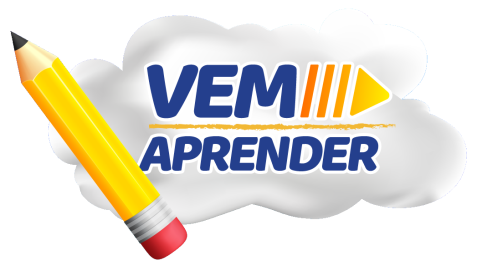 Formas Abstratas
SÃO AS FORMAS QUE NÃO REPRESENTAM A REALIDADE;
USAM CORES, LINHAS E SUPERFÍCIES PARA COMPOR A REALIDADE DA OBRA.
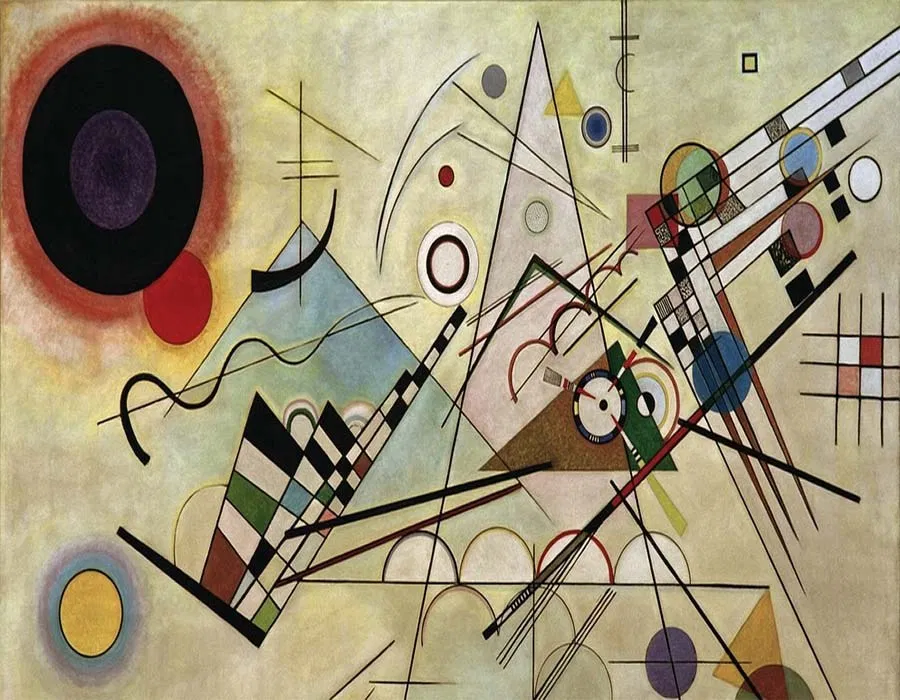 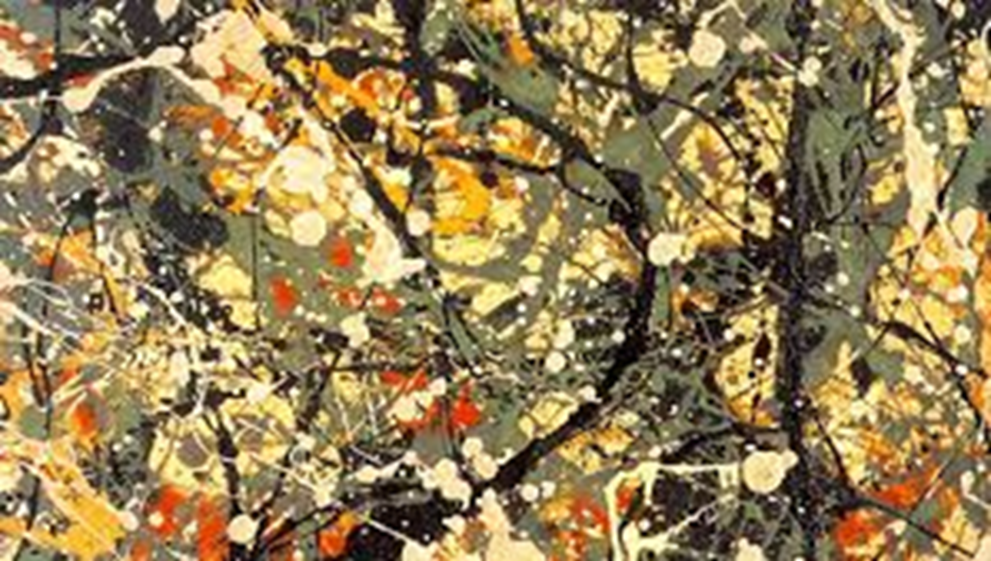 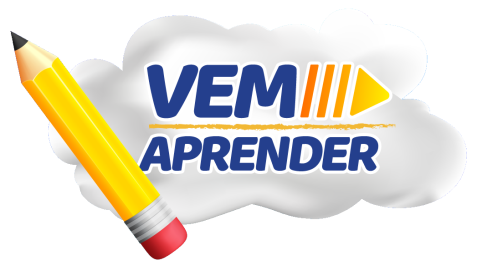 Imagem da Internet
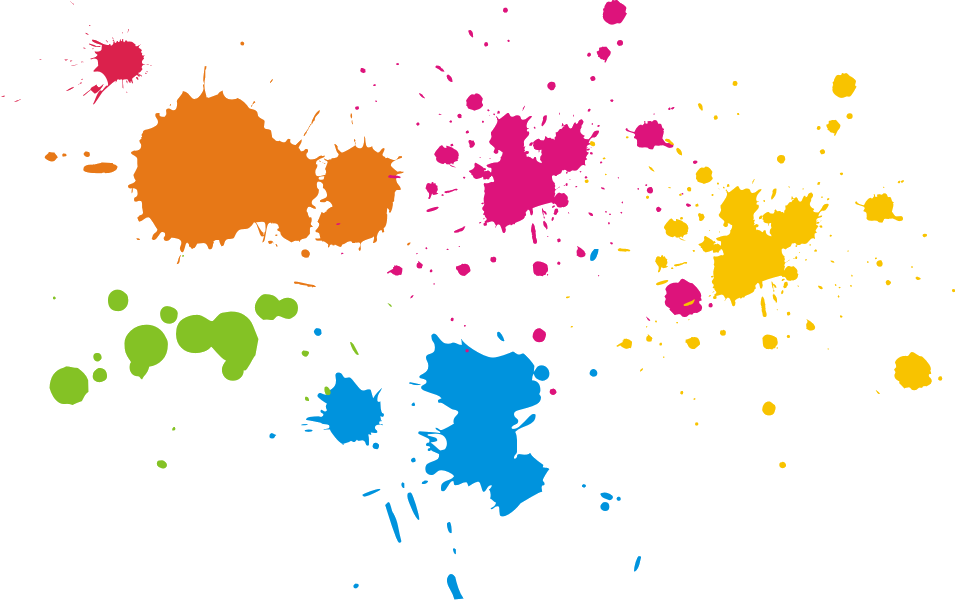 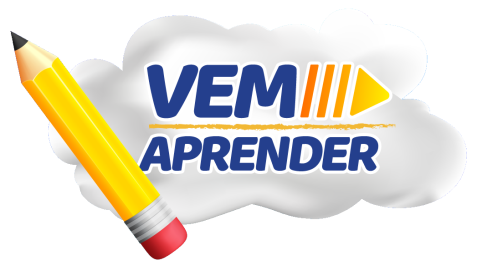 Mão na massa!
Mão na massa!
Para a atividade, vamos precisar de:
Para a atividade, vamos precisar de:
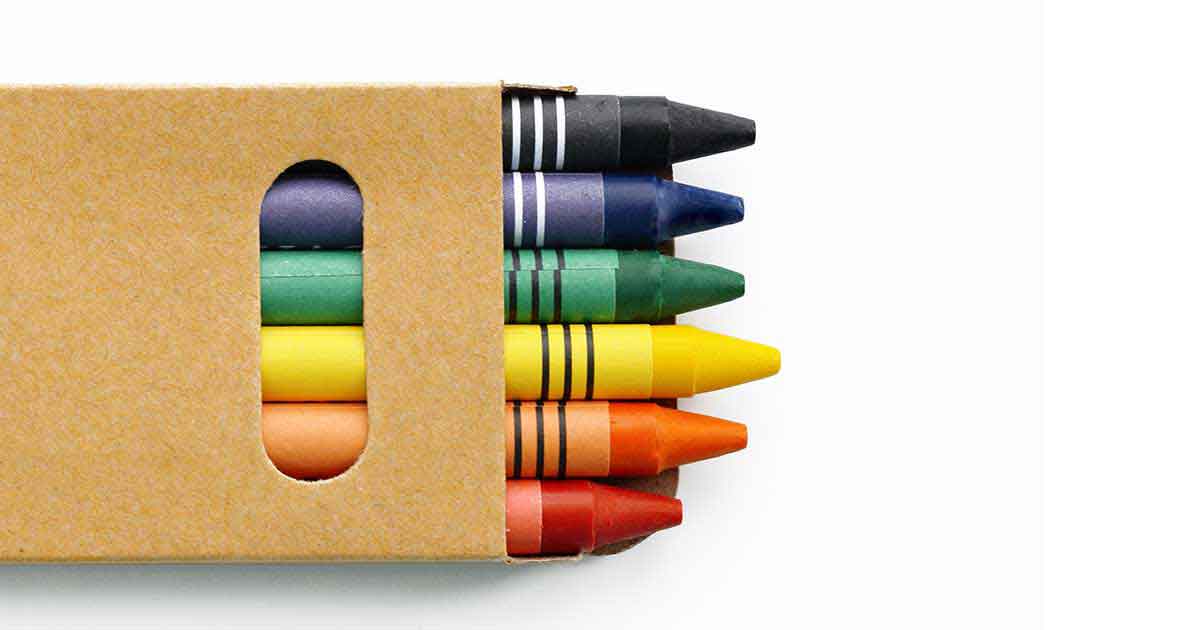 LÁPIS;
FOLHA BRANCA;
LÁPIS DE COR OU GIZ DE CERA.
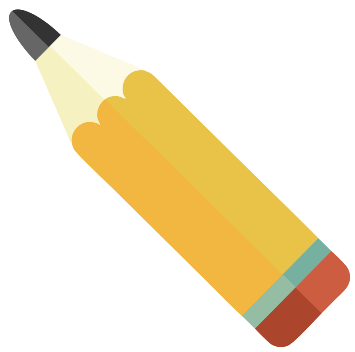 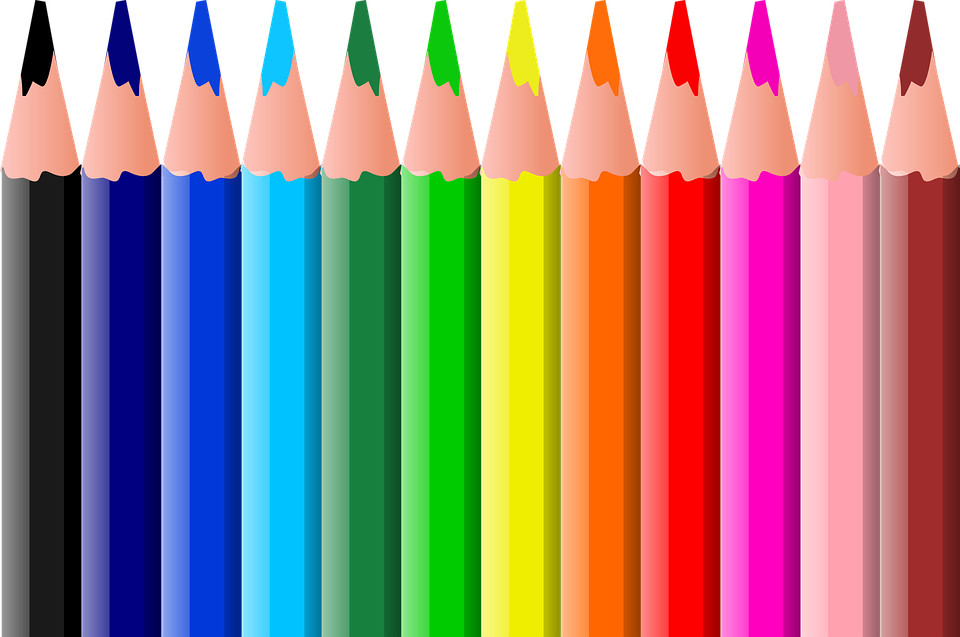 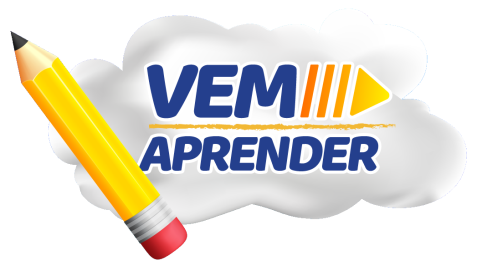 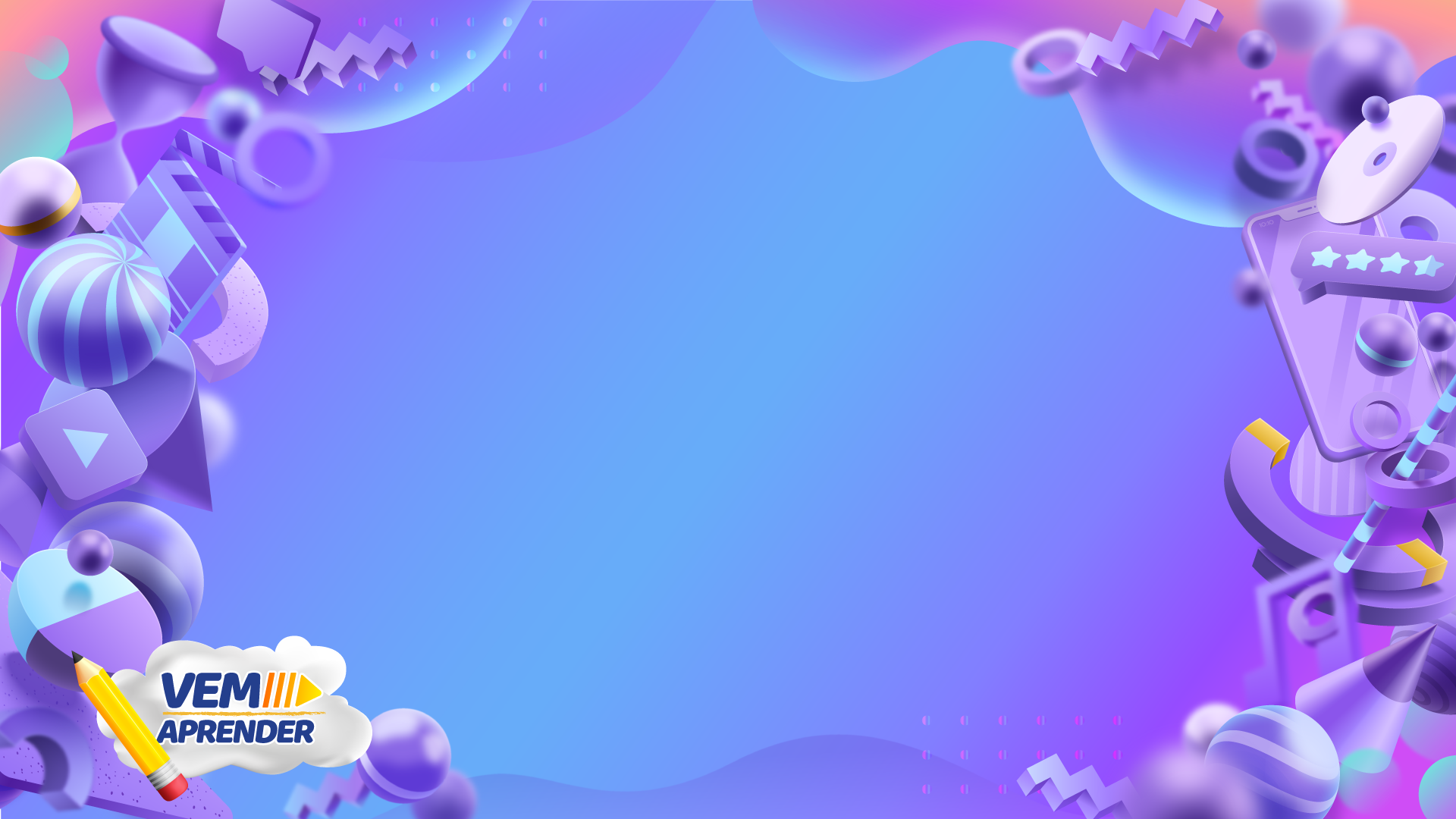 TAREFA
TAREFA
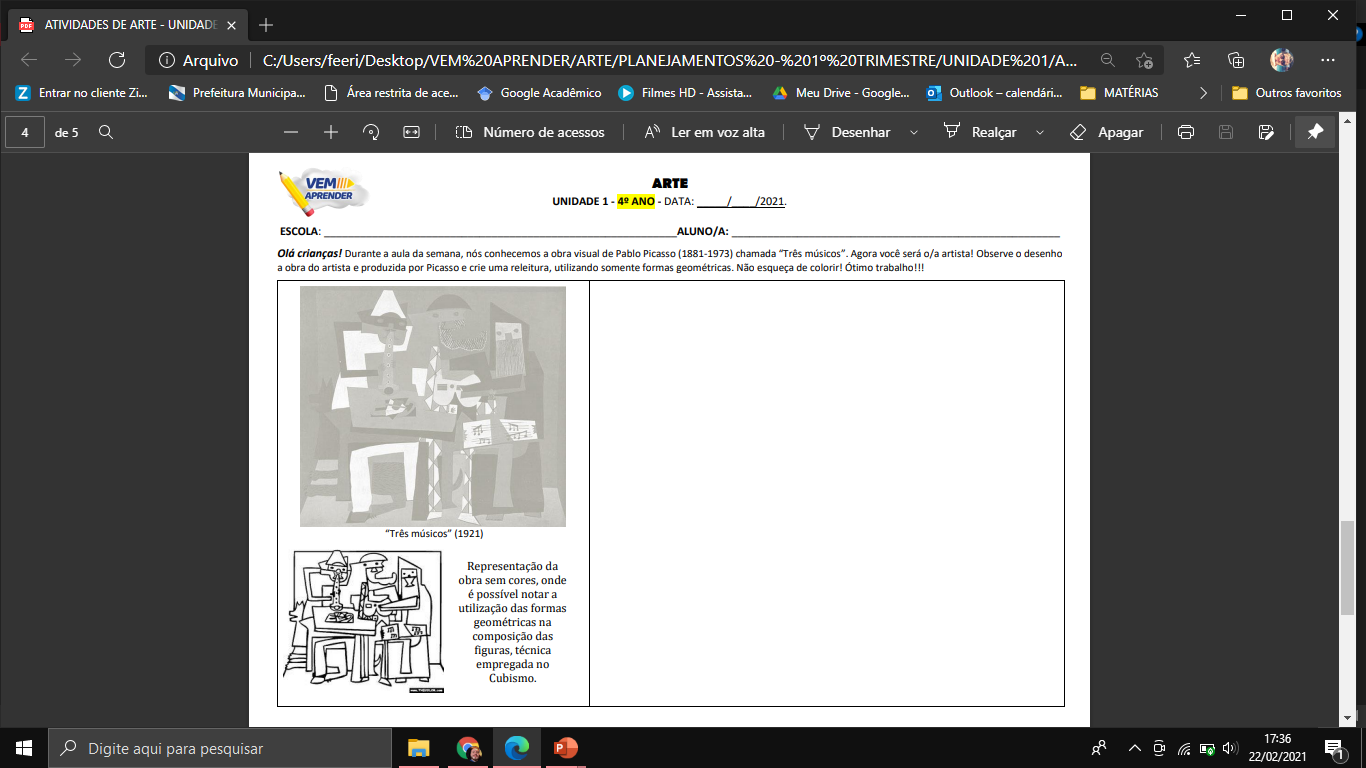 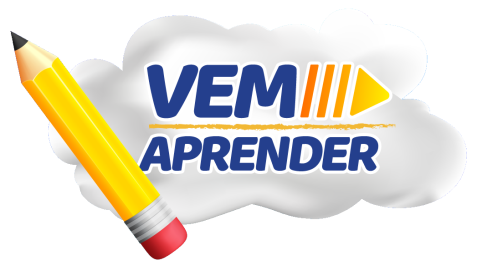 Alcançamos os objetivos da aula?
Alcançamos os objetivos da aula?
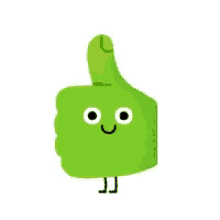 Conhecemos/relembramos o que é Arte Visual?

Conhecemos o Movimento Cubista?

Diferenciamos as formas visuais figurativas das abstratas?
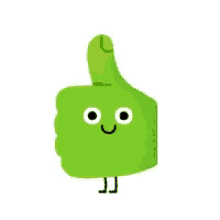 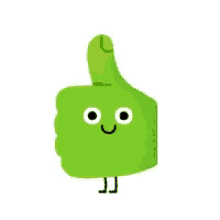 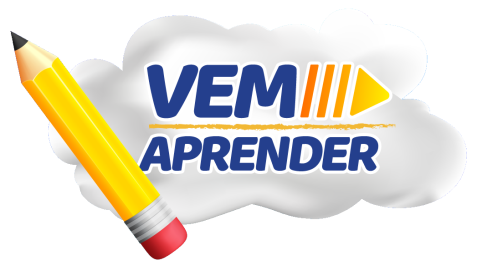 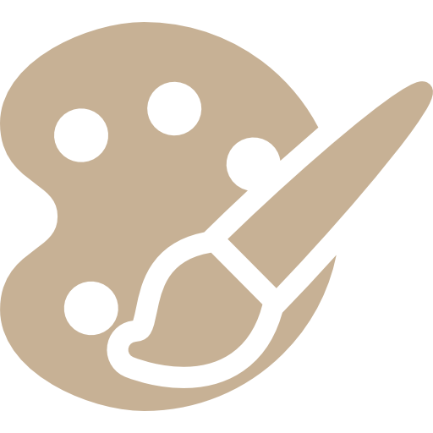 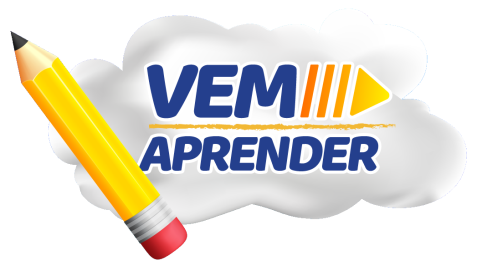 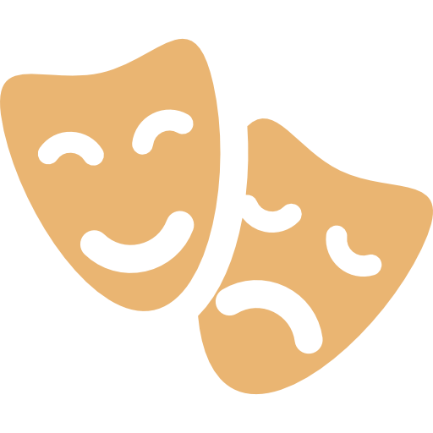 A ARTE É A MAIS BELA EXPRESSÃO DA HUMANIDADE!
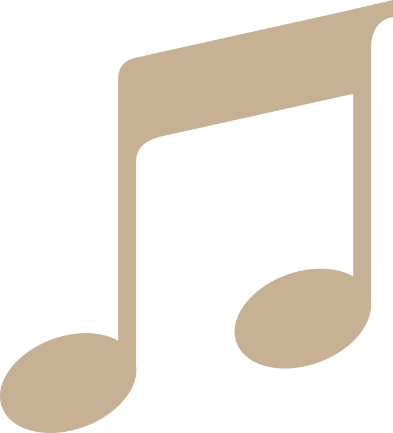 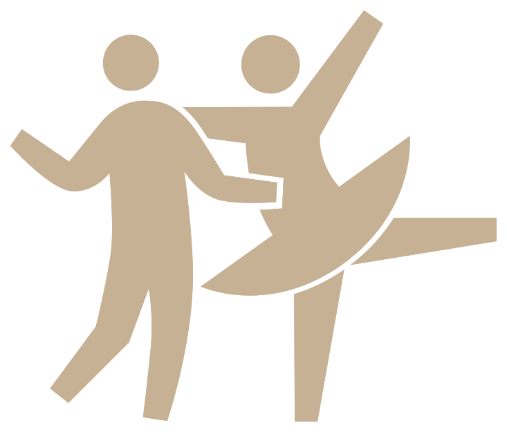